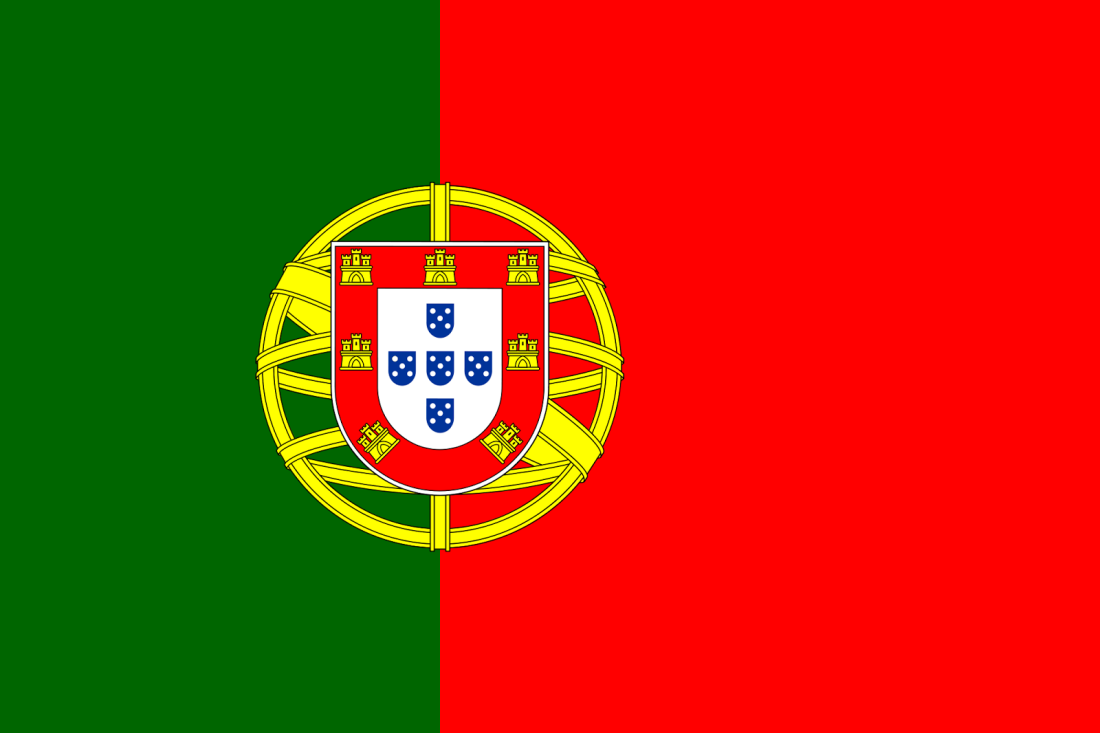 SIMBOLOS TIPICOS DE PORTUGALTypical symbols of Portugal
Correio da Amizade- Cartões de Natal
Friendship mail – Xmas postcards
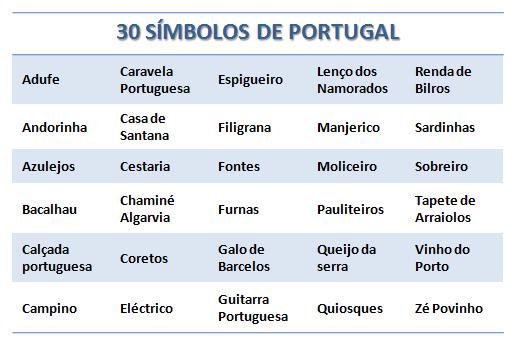 Pupila studied and researched about thirty symbols from Portugal
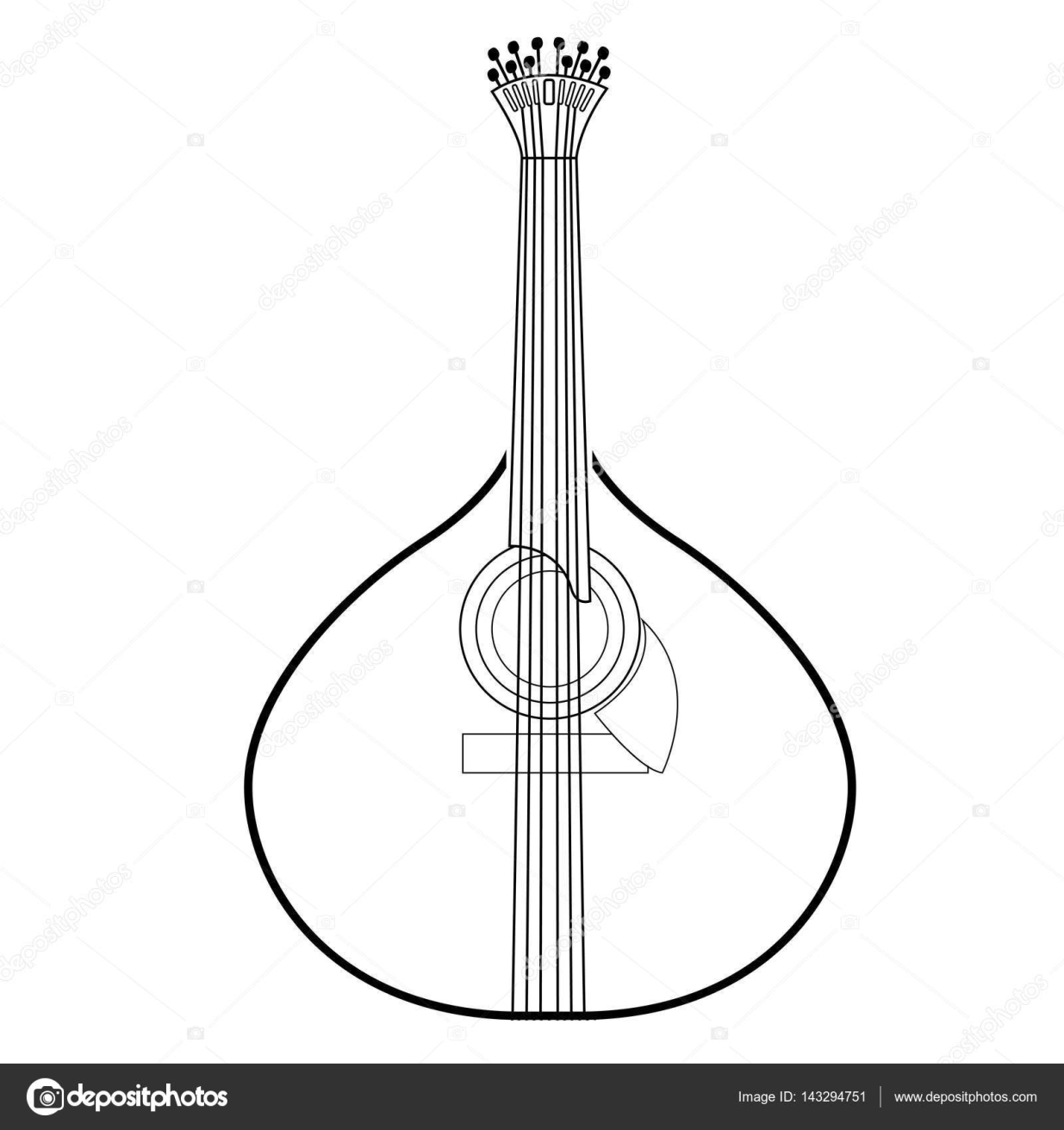 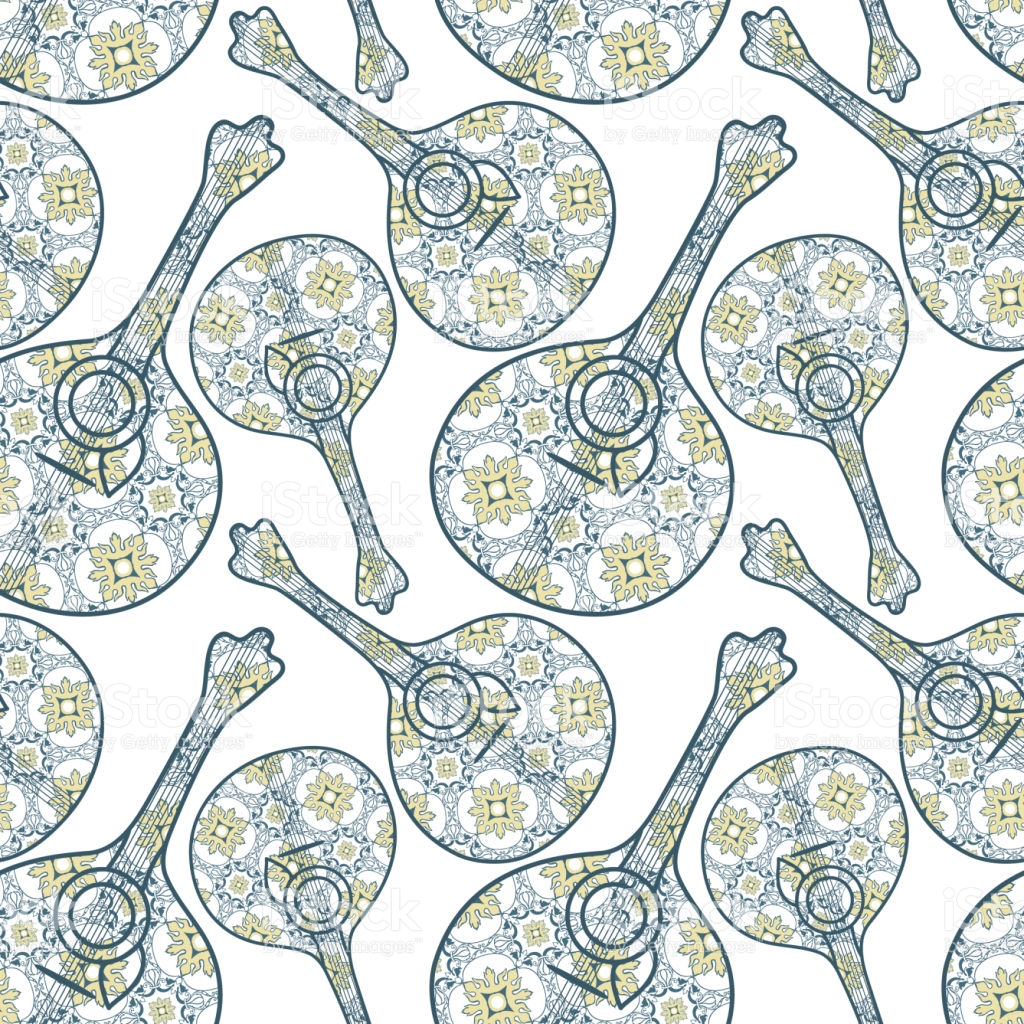 GUITARRA PORTUGUESA
THE PORTUGUESE GUITAR
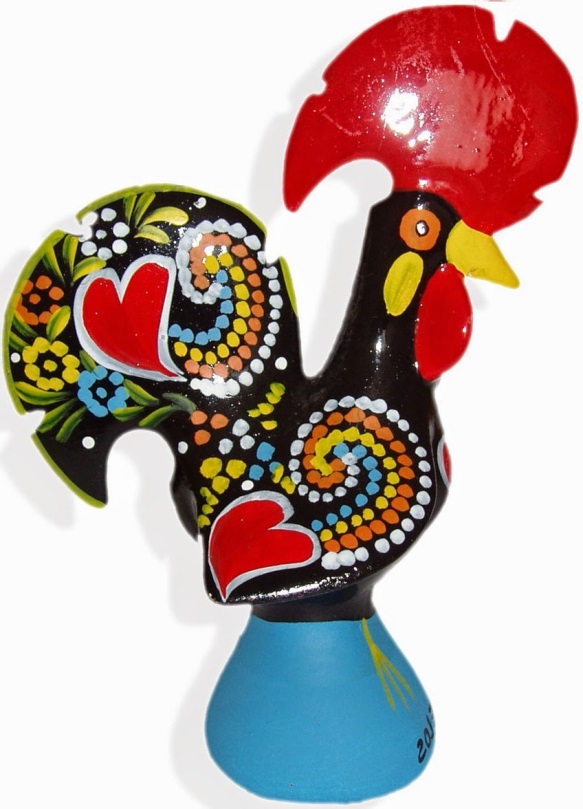 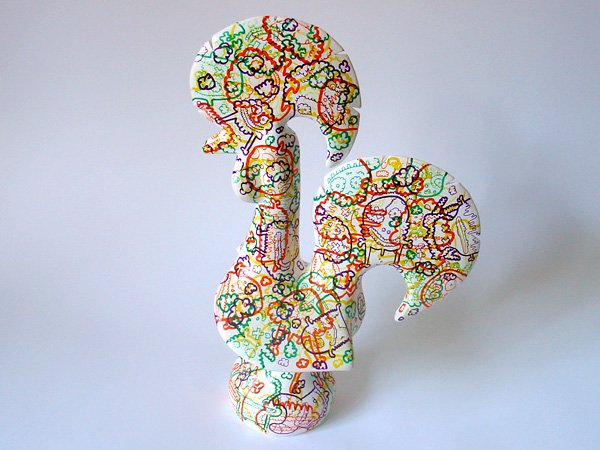 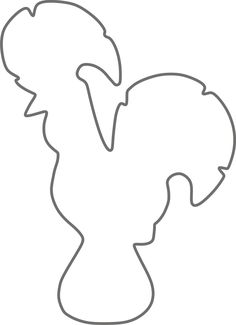 GALO DE BARCELOS
THE COCK FROM BARCELOS
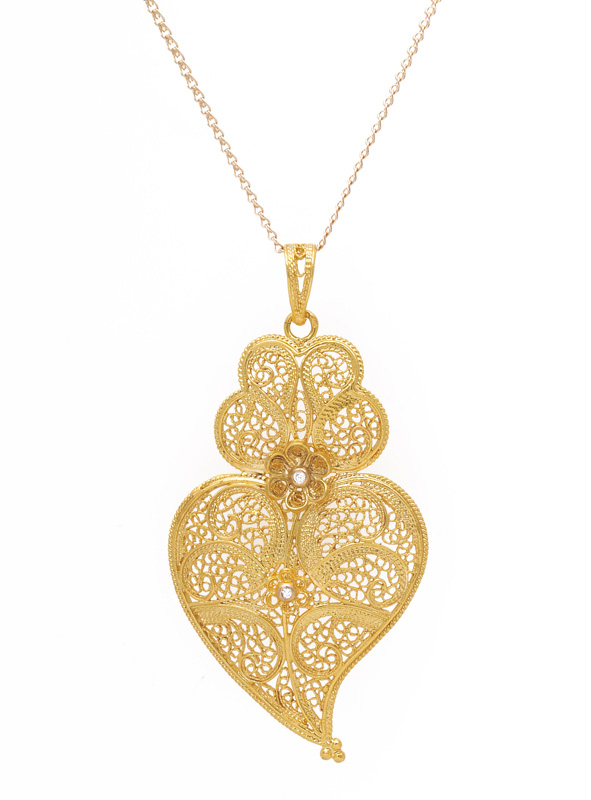 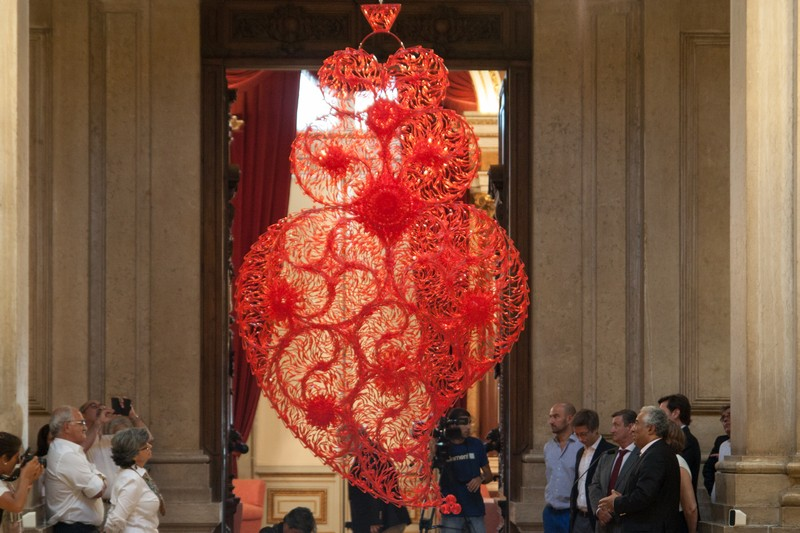 CORAÇÃO DE VIANA
JOANA VASCONCELOS
CORAÇÃO INDEPENDENTE VERMELHO, 2013 
Talheres em plástico translúcido, ferro pintado, corrente metálica, motor, instalação sonora. Canções interpretadas por Amália Rodrigues: Estranha Forma de Vida (Alfredo Rodrigo Duarte/Amália Rodrigues), Maldição (Joaquim Campos da Silva/Armando Vieira Pinto), Gaivota (Alain Oulman/Alexandre O'Neill). Autorização de IPLAY - Som e Imagem/(P) Valentim de Carvalho.345 x 200 x 80 cm Coleção da artista.
THE HEART FROM VIANA
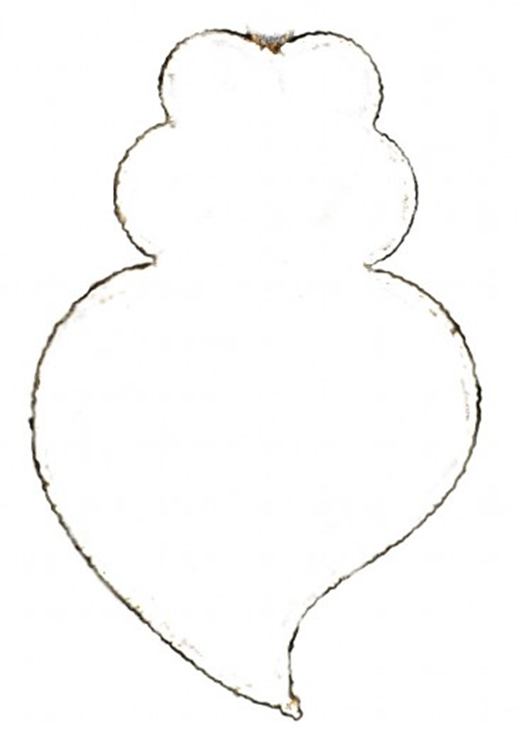 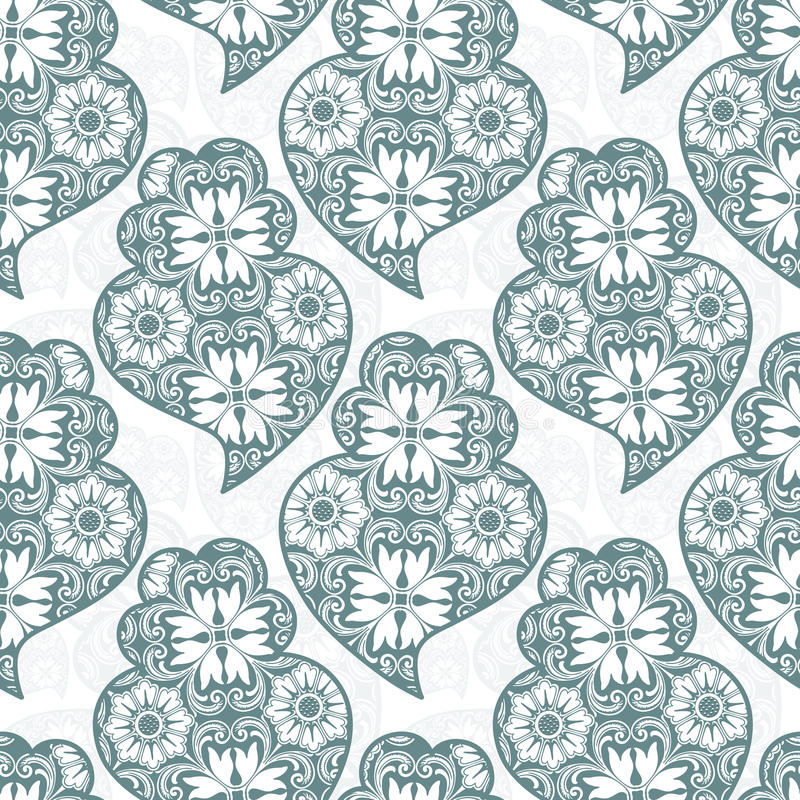 CORAÇÃO DE VIANA
THE HEART FROM VIANA
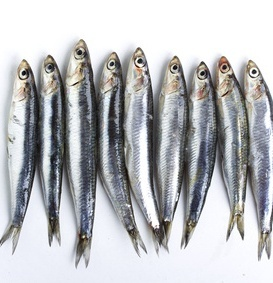 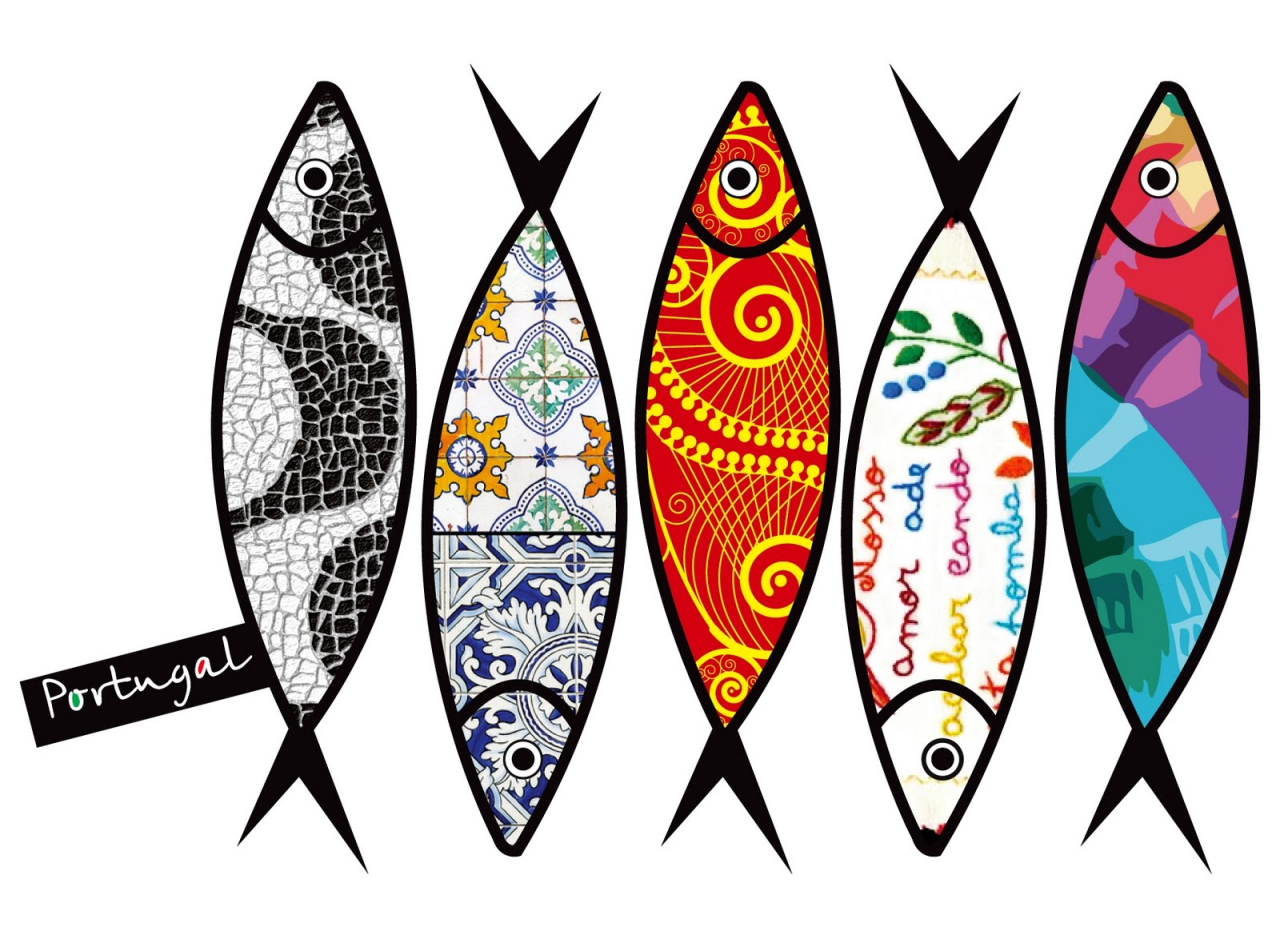 SARDINHA
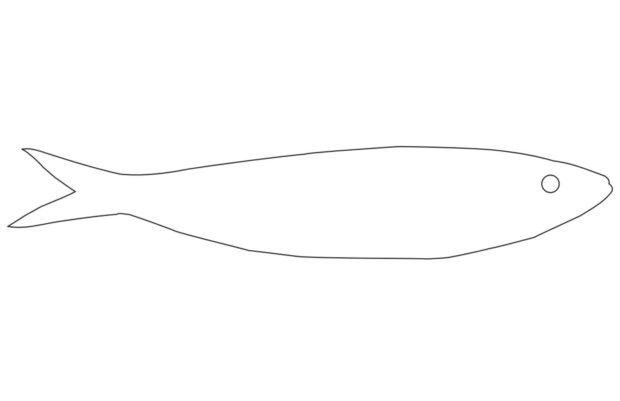 THE SARDINES
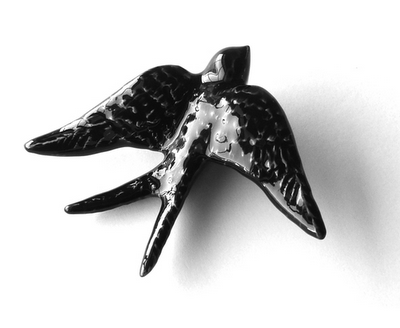 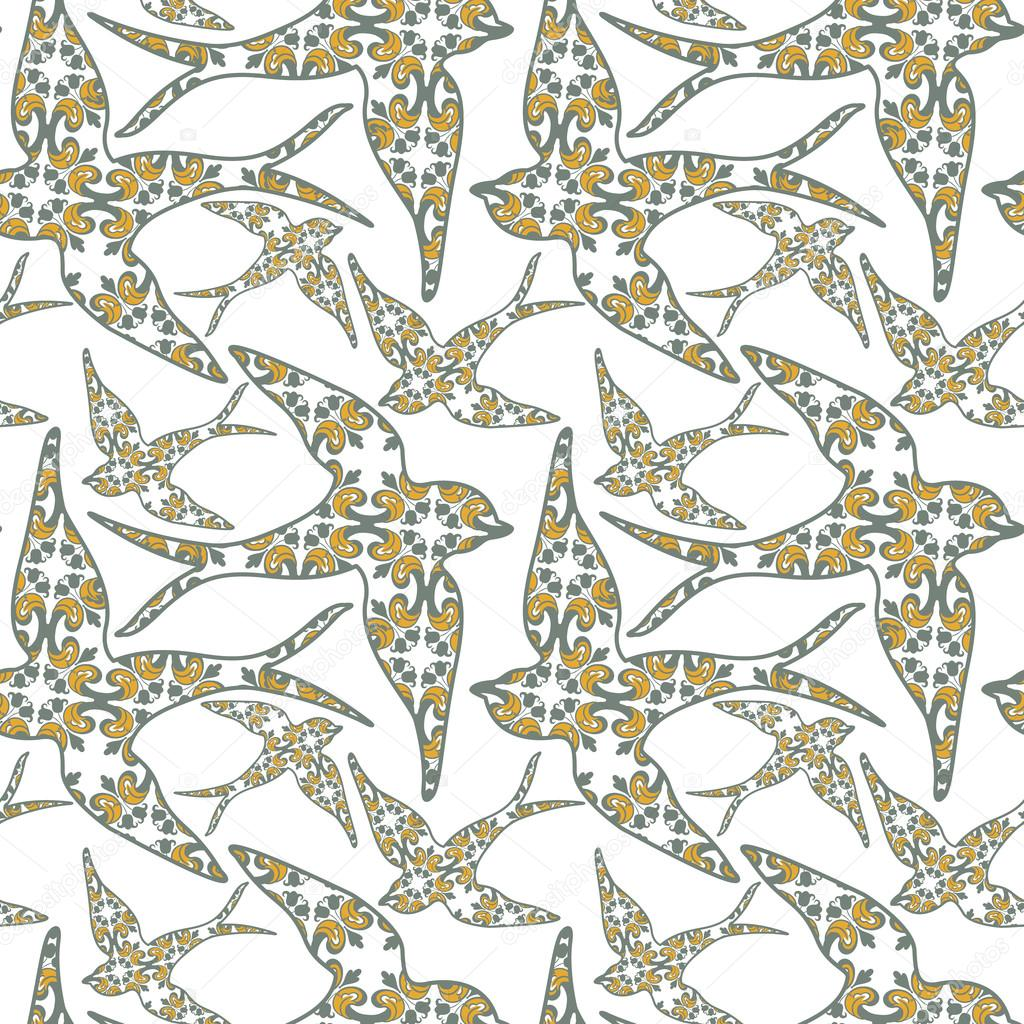 ANDORINHA  PORTUGUESA
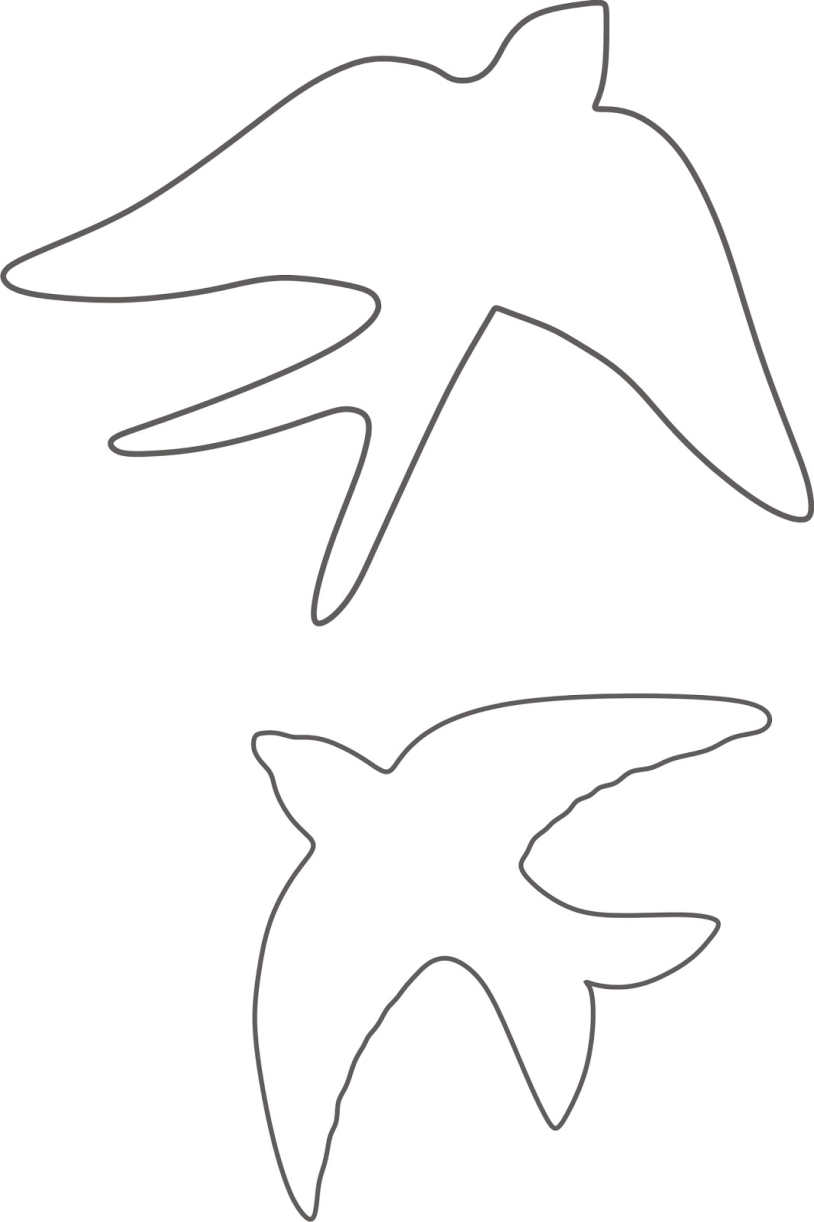 THE PORTUGUESE  SWALLOW
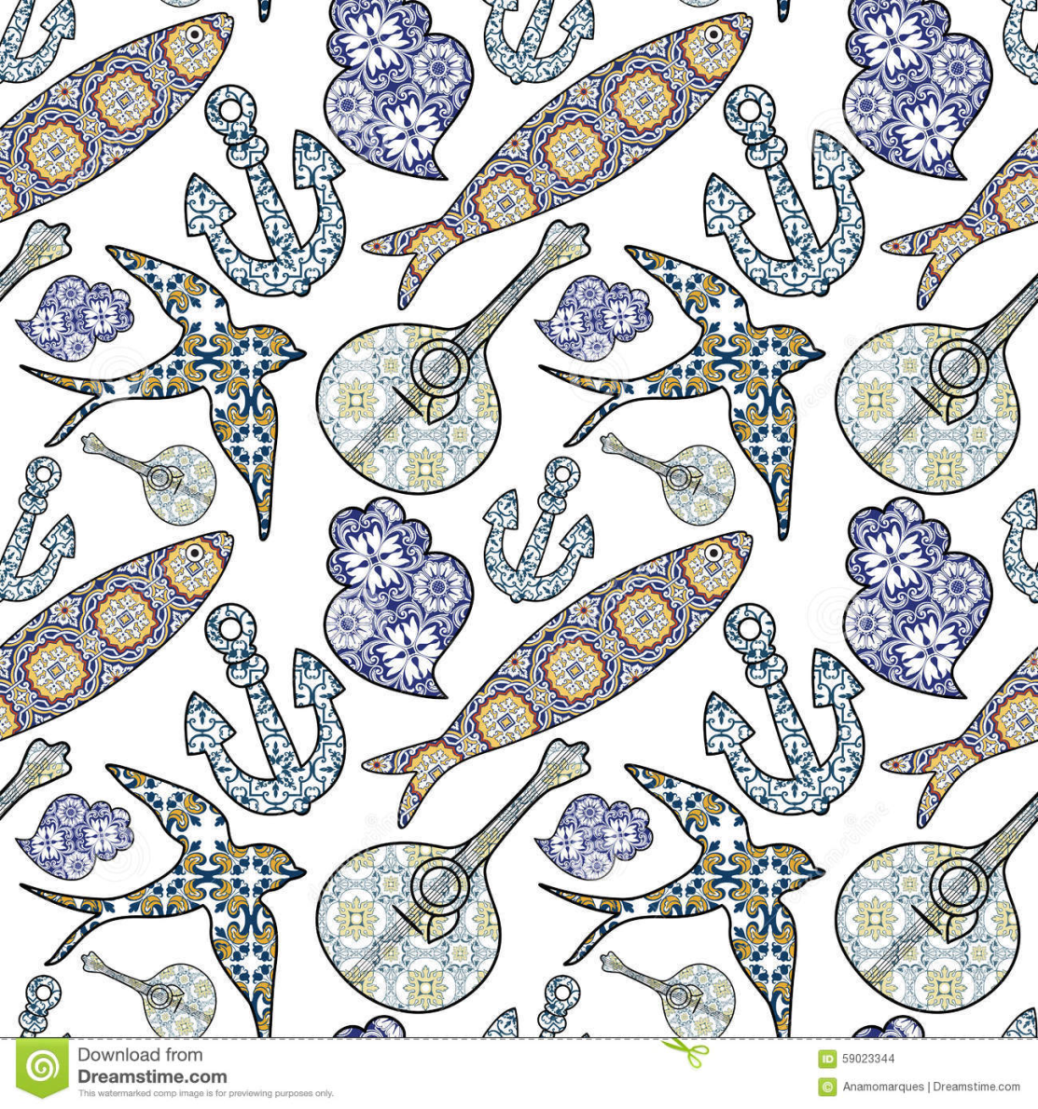 PROPOSTA DE TRABALHO
CORREIO DA AMIZADE- PAA
Criar cartões de Natal fazendo uso dos símbolos/património e de um padrão que criaste para a produção de um azulejo.
The suggestion was to create Xmas cards  to send to our Erasmus+ friends using the Portuguese symbols and heritage, created by the pupils to create a tile.
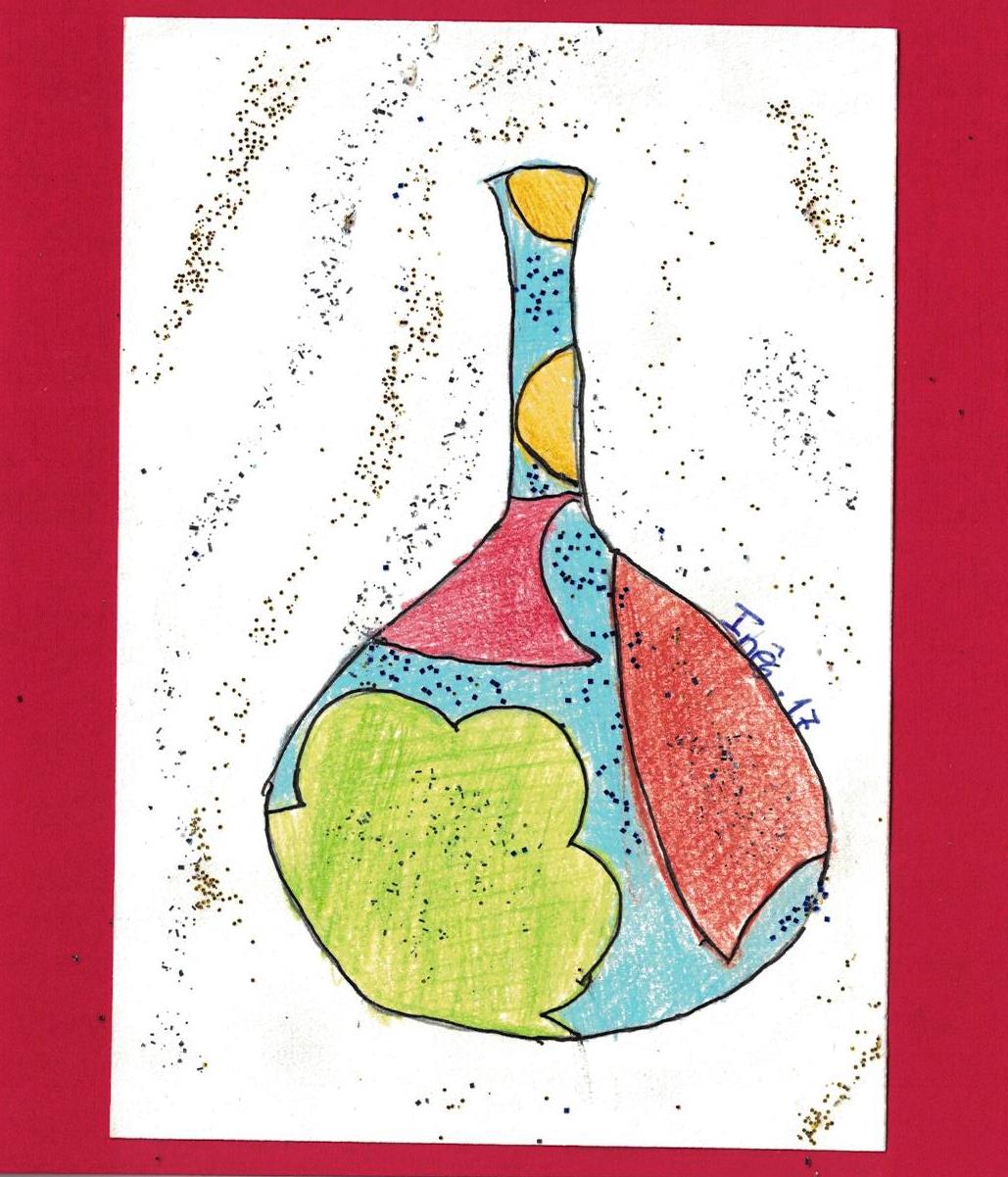 THE PORTUGUESE GUITAR
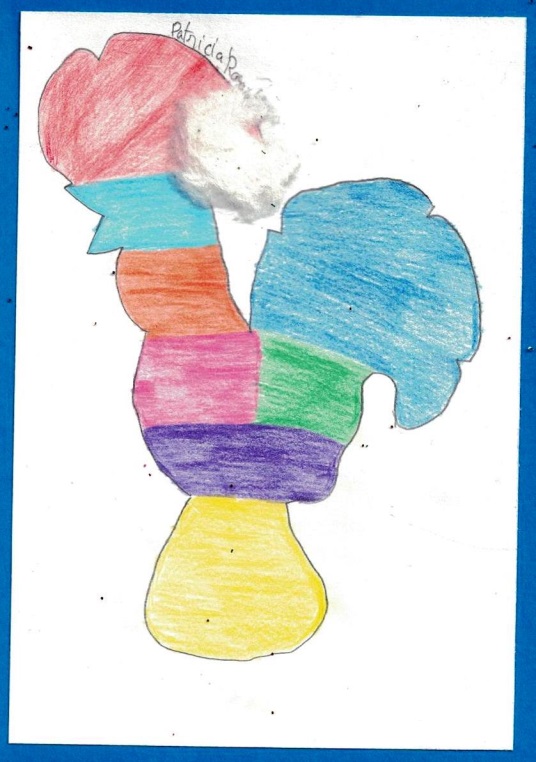 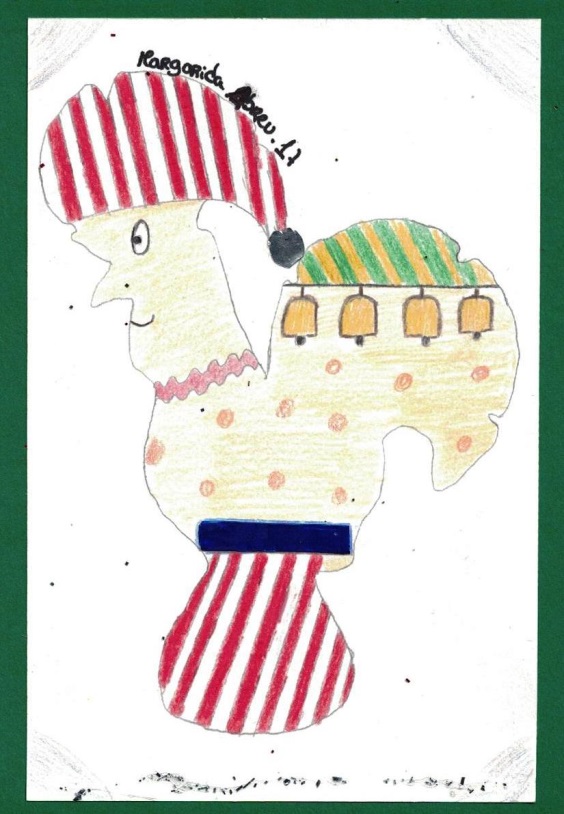 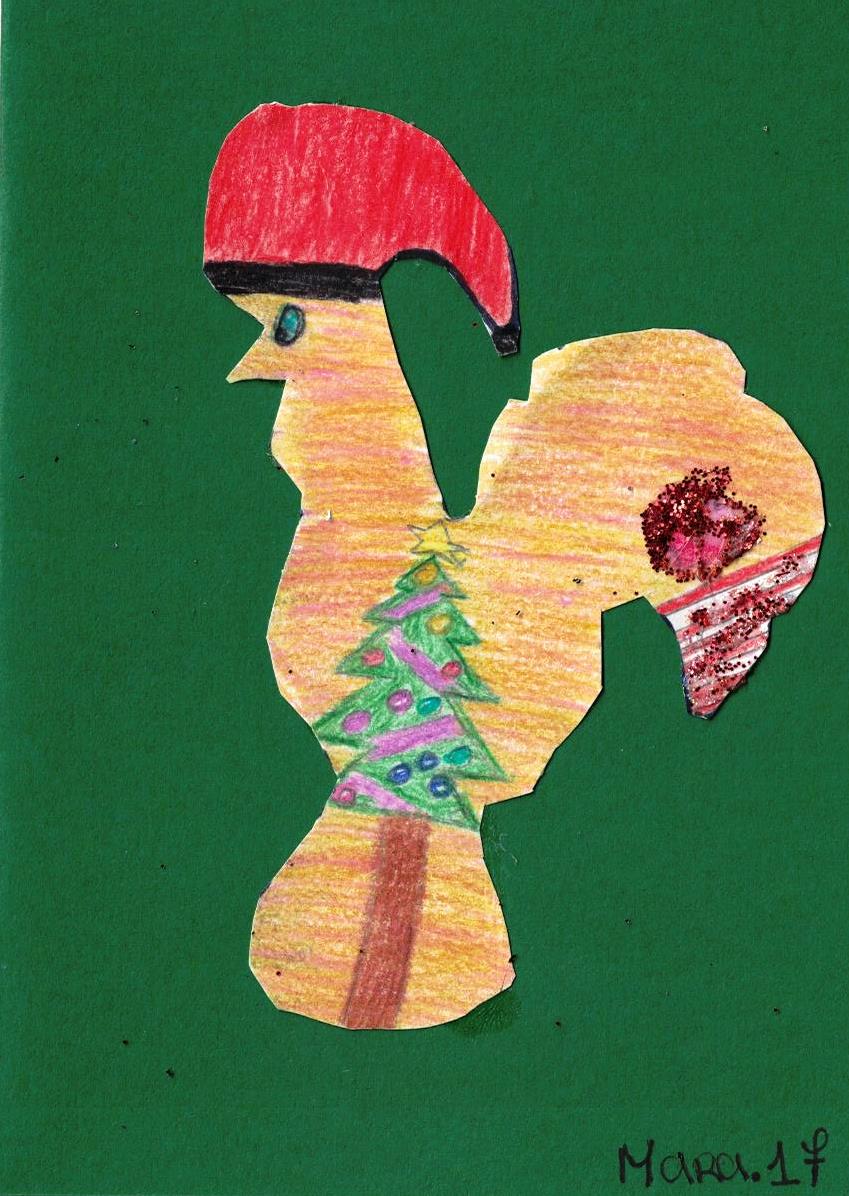 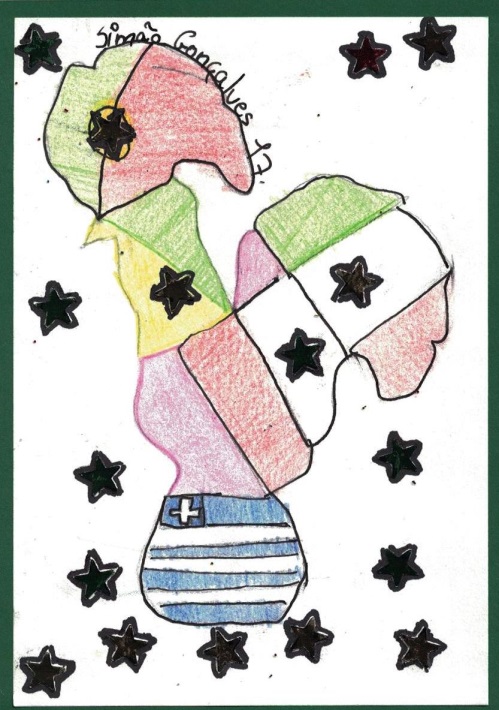 THE COCK FROM BARCELOS
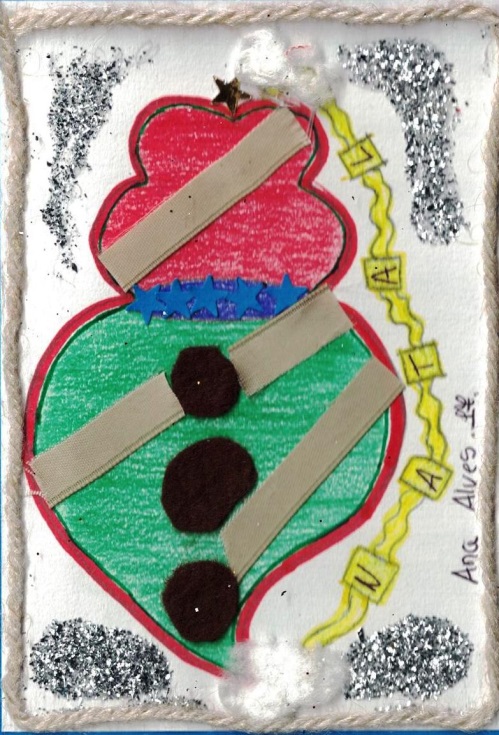 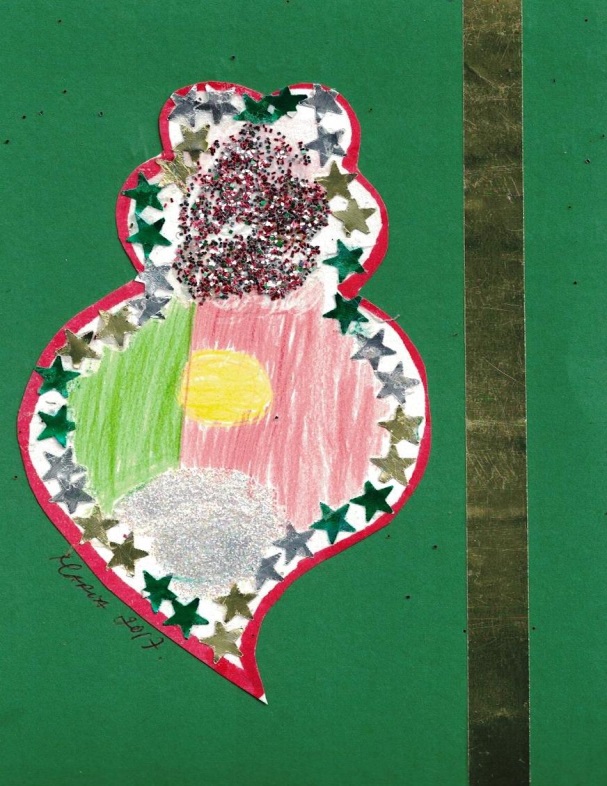 THE HEART FROM VIANA
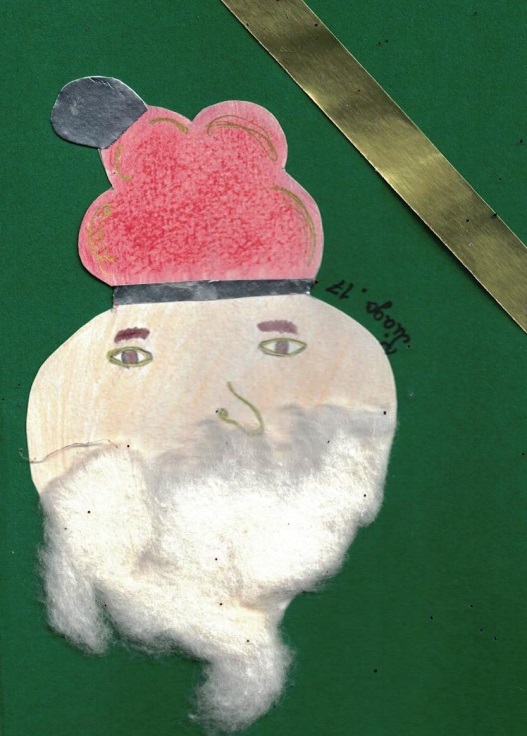 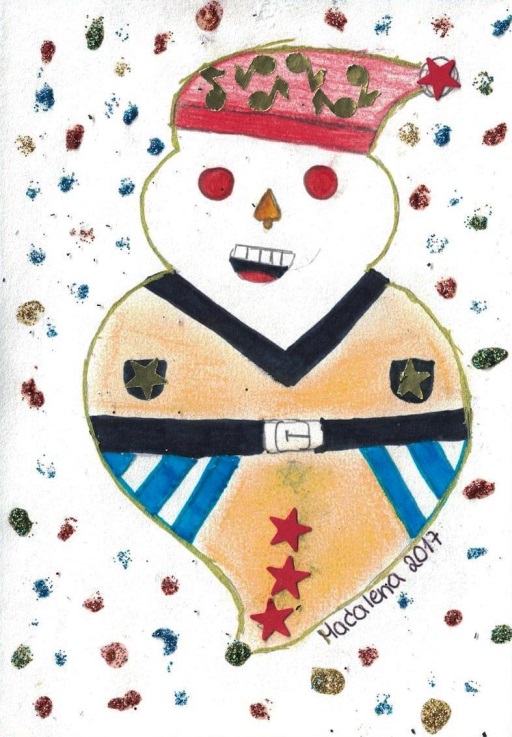 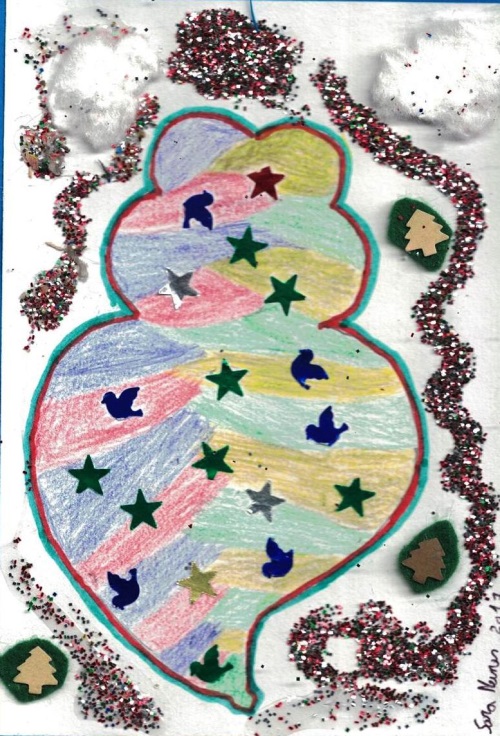 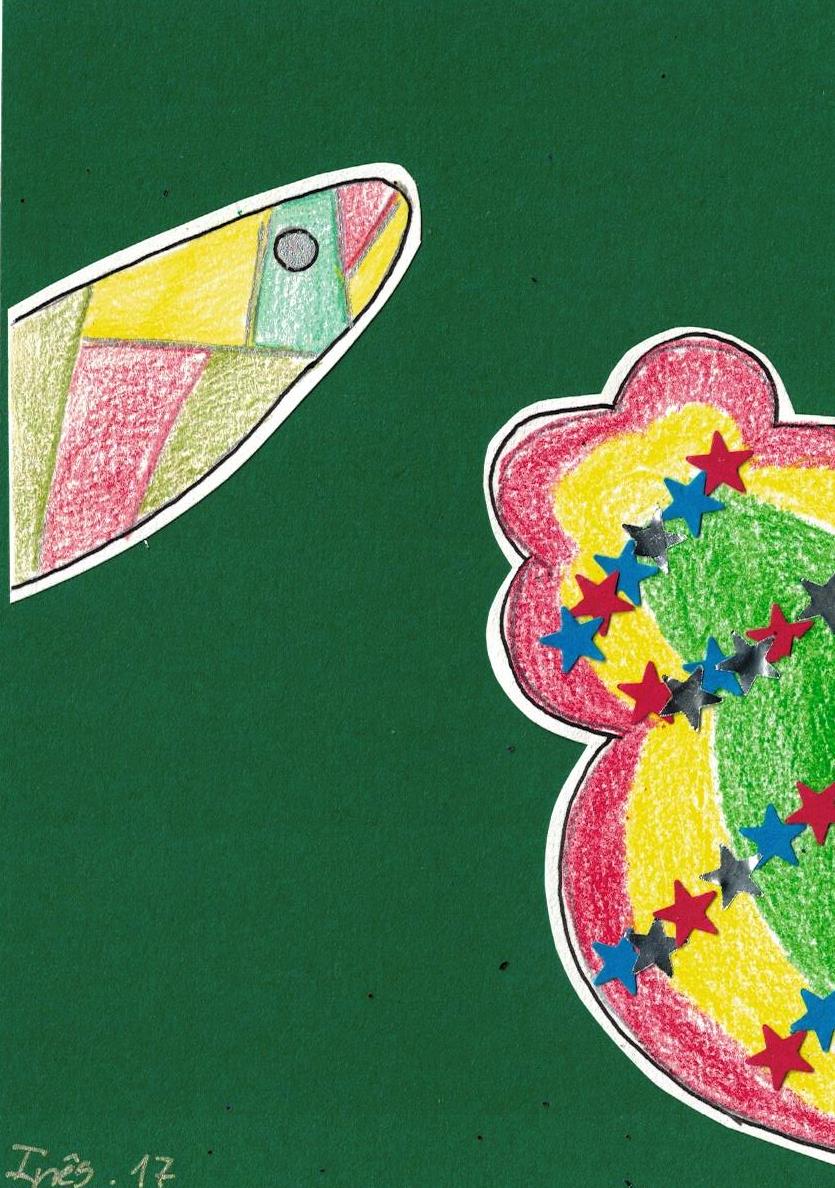 THE SARDINES
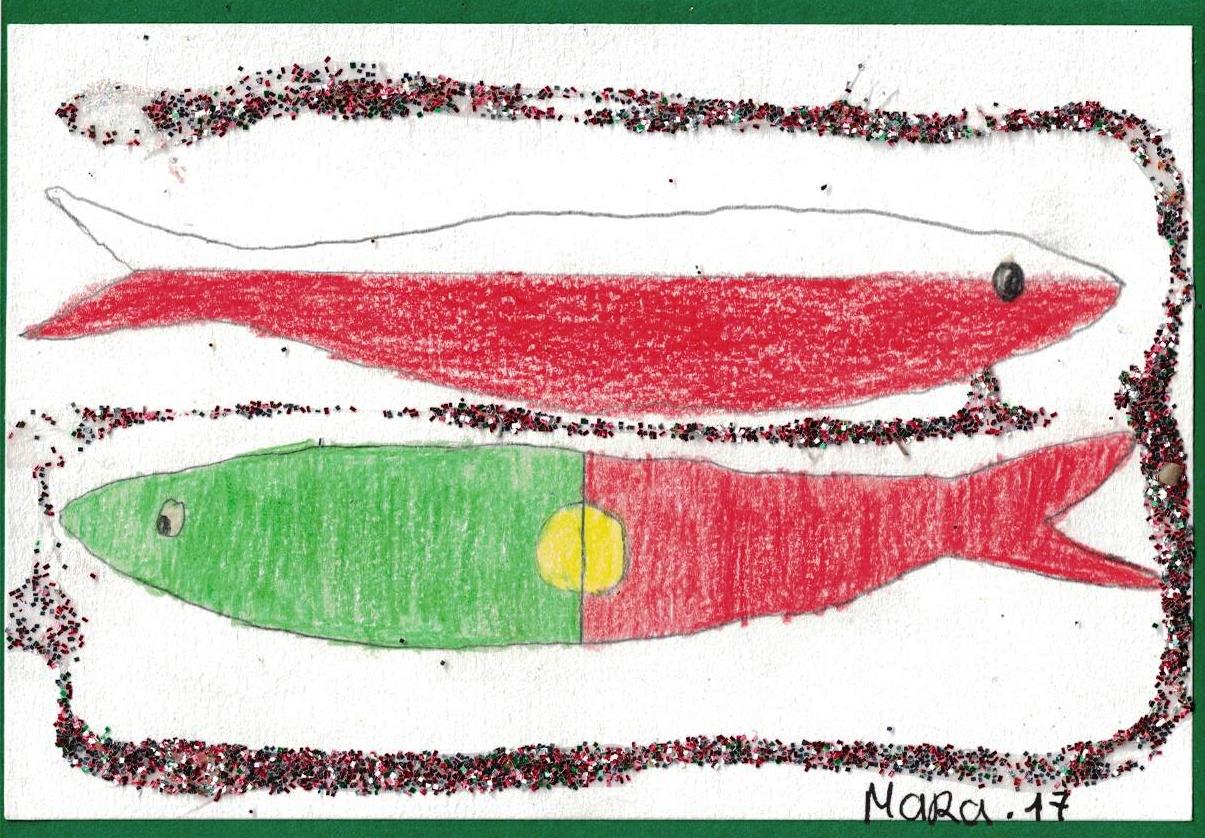 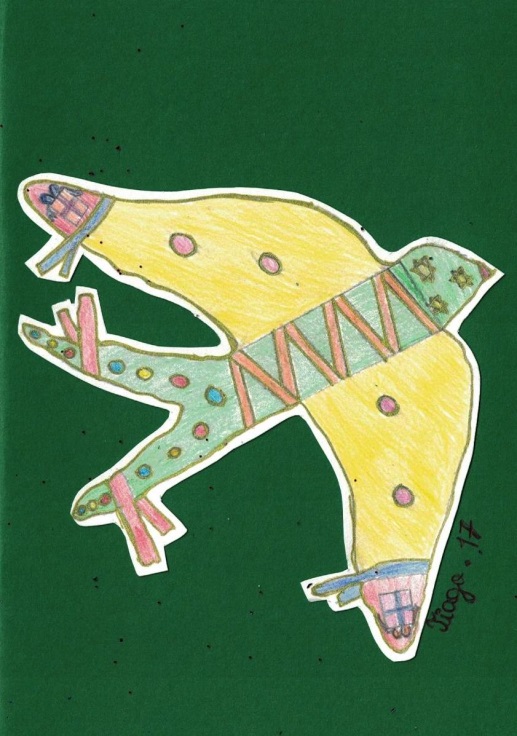 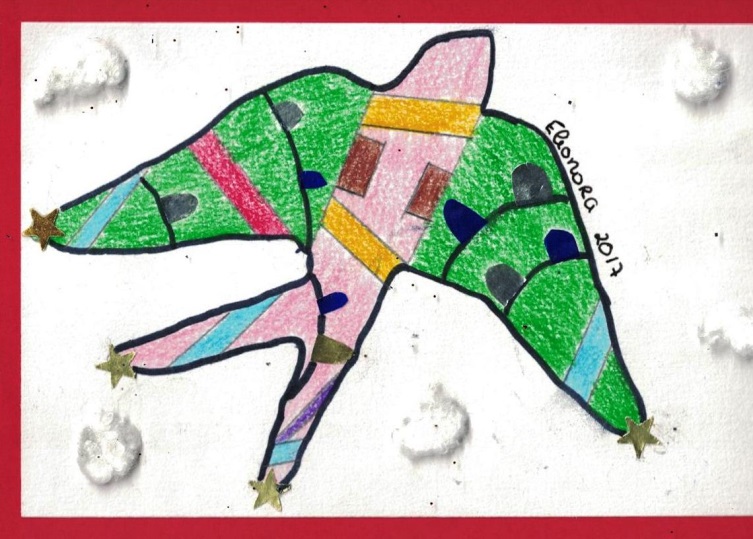 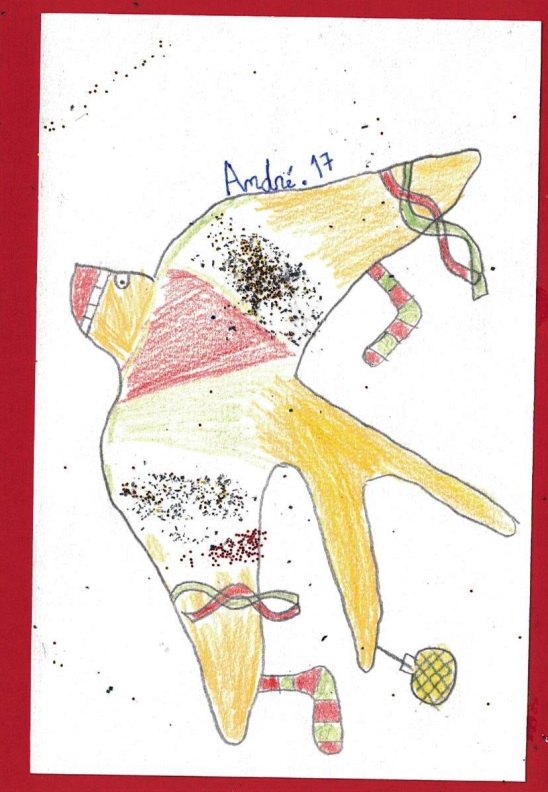 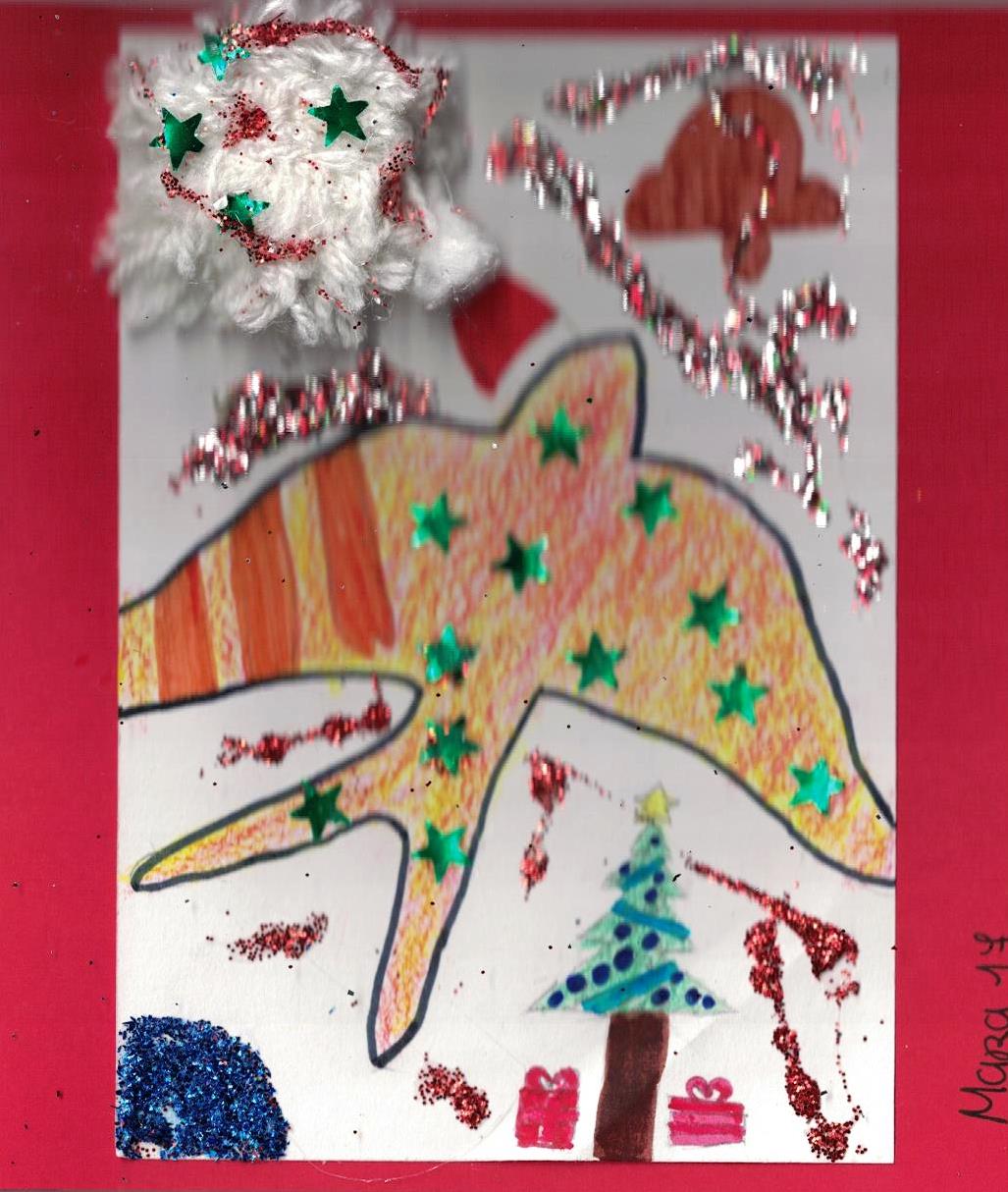 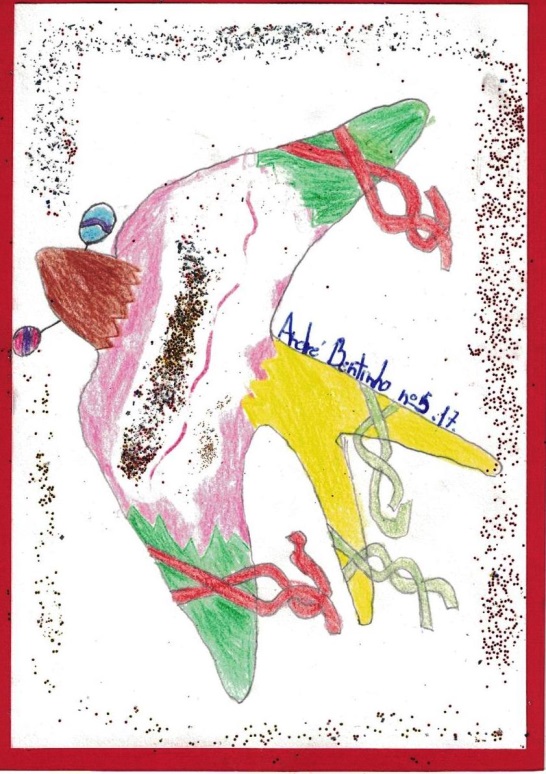 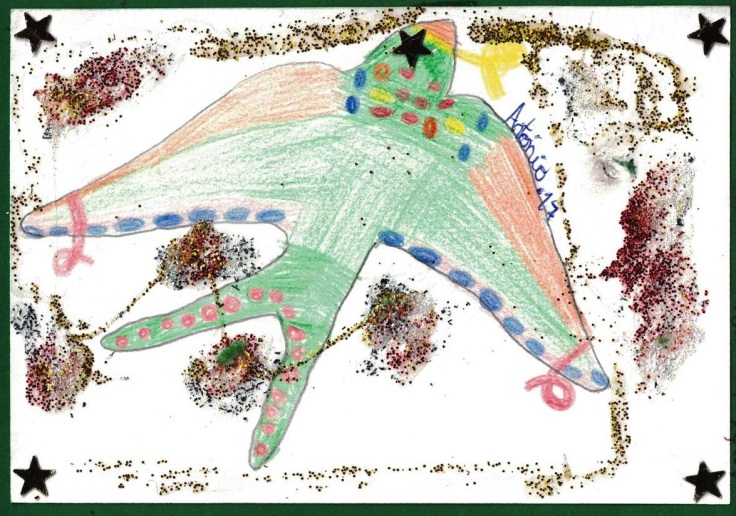 THE PORTUGUESE  SWALLOW
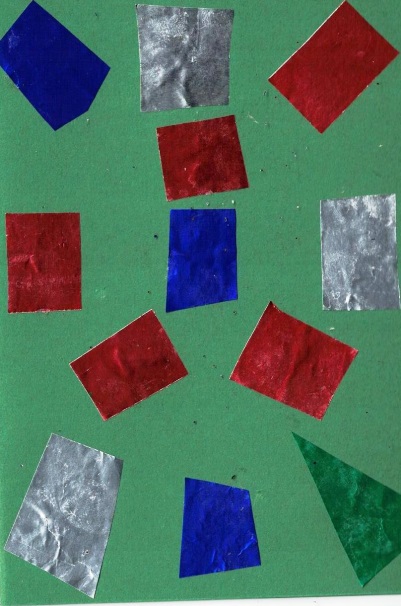 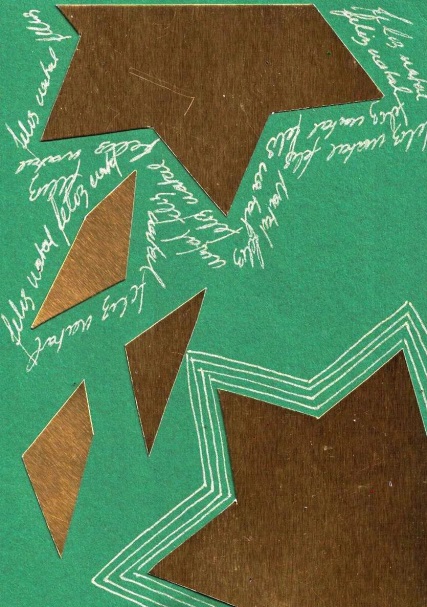 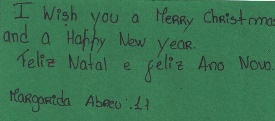 Other Christmas Postcard’s
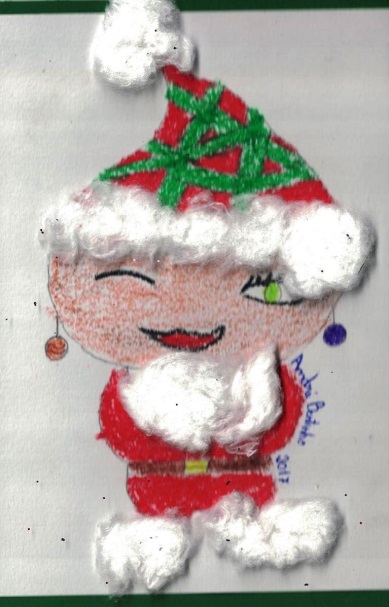 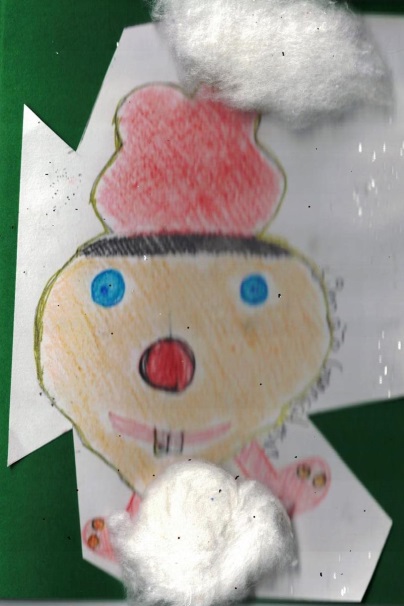 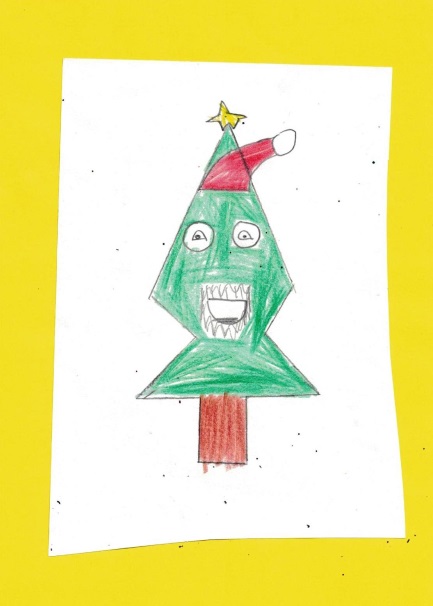 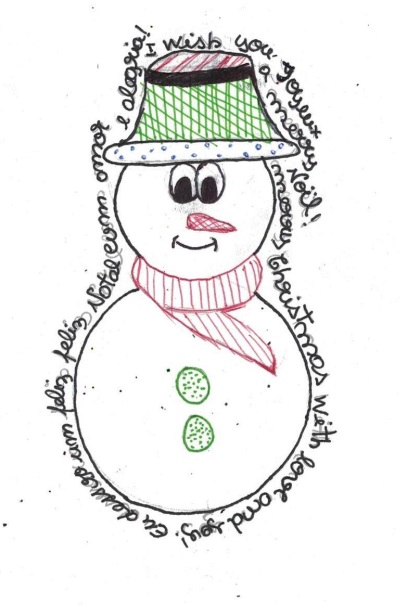 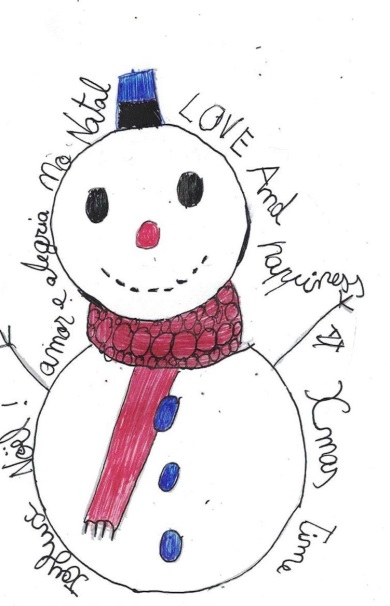 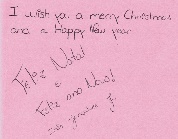 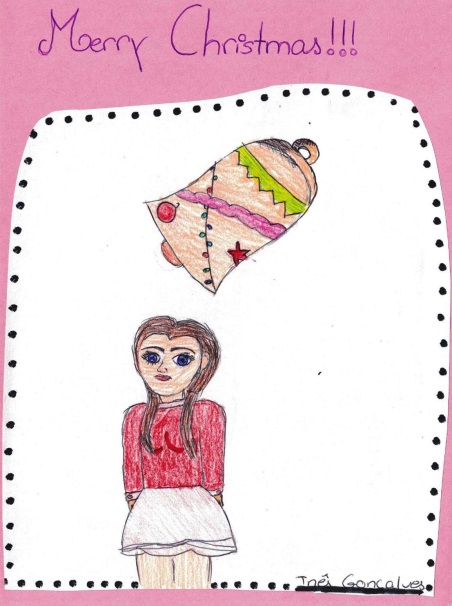 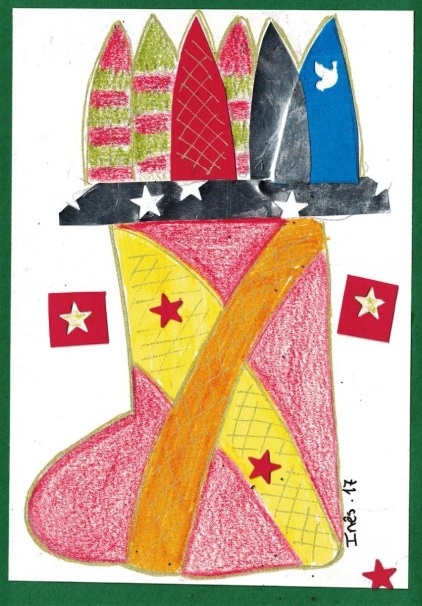 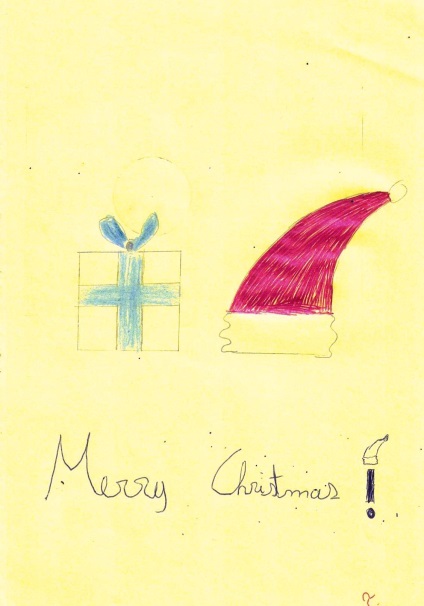 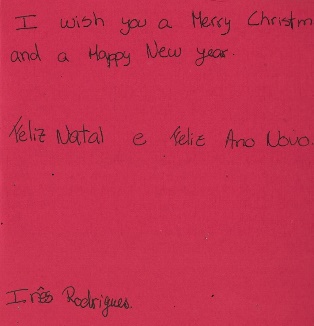 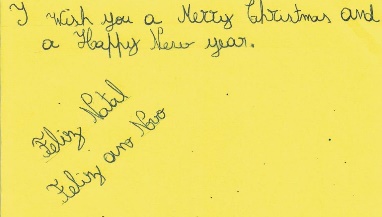